IFSA
AINE OSBORNEEmail:	AINE.OSBORNE@carat.comTwitter:	@aineosborne
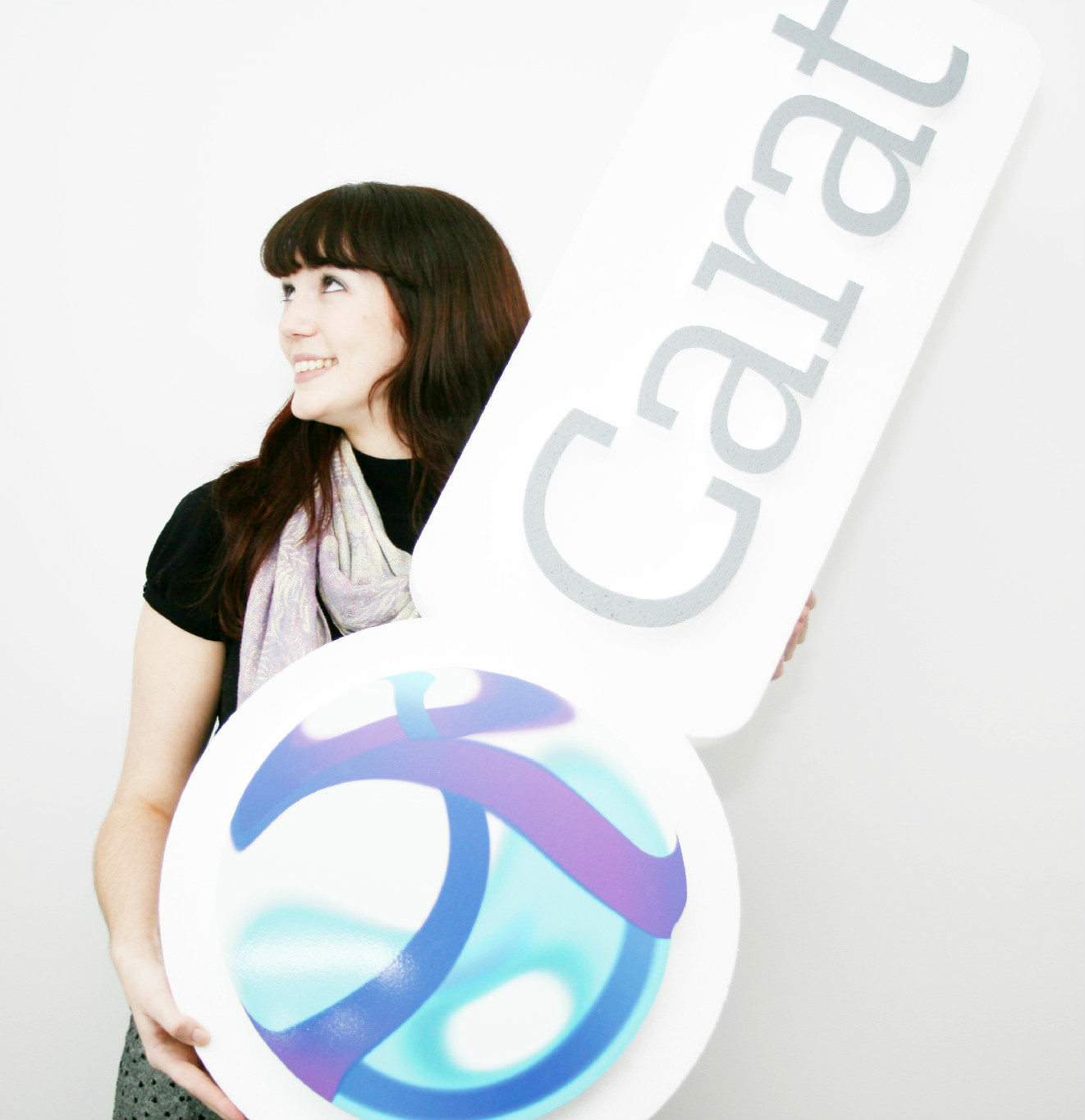 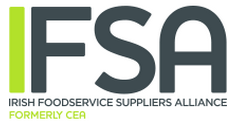 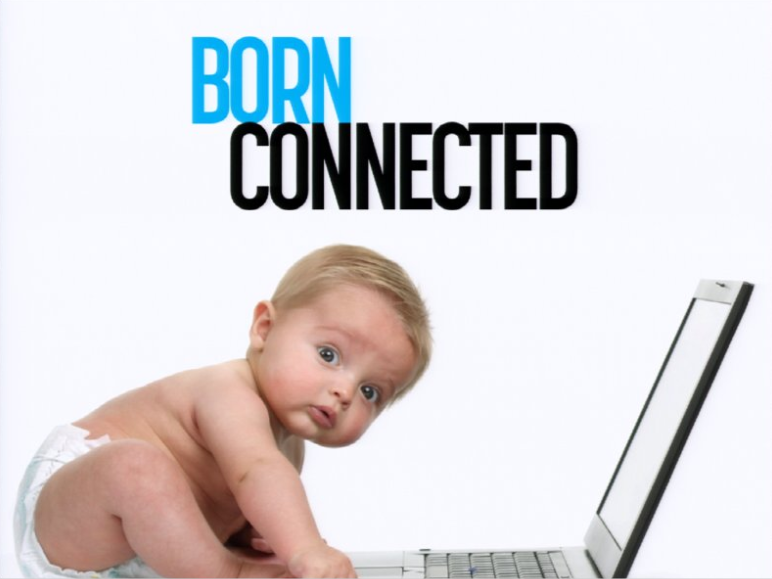 [Speaker Notes: 7 billion people in the world. 
50% of those are under the age of 30 which means they have never known life without the internet]
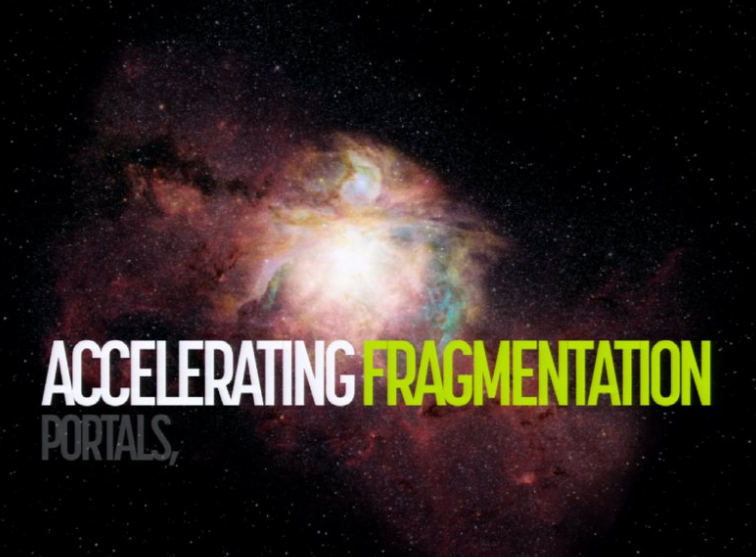 [Speaker Notes: This is how the internet started...]
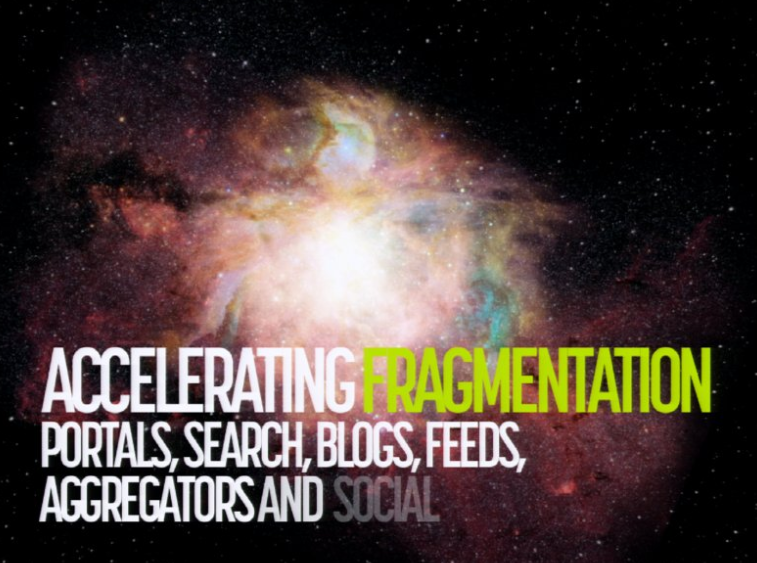 [Speaker Notes: Quickly it expanded to search, blogs, feeds etc]
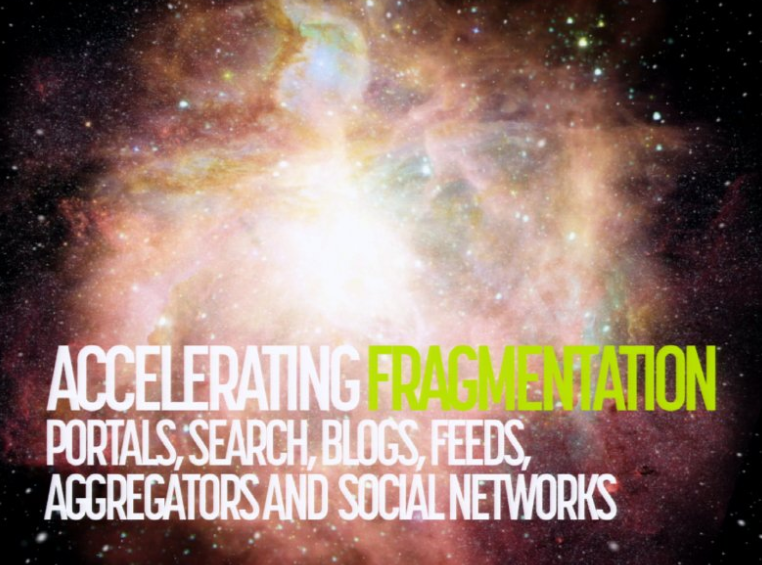 [Speaker Notes: But when social arrived it really exploded]
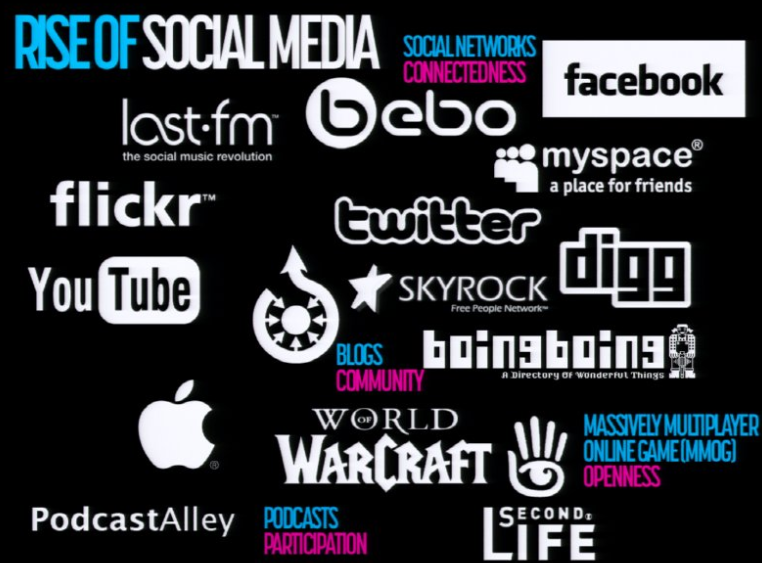 [Speaker Notes: Key themes: Participation, openness, sharing, community, conversation and connections]
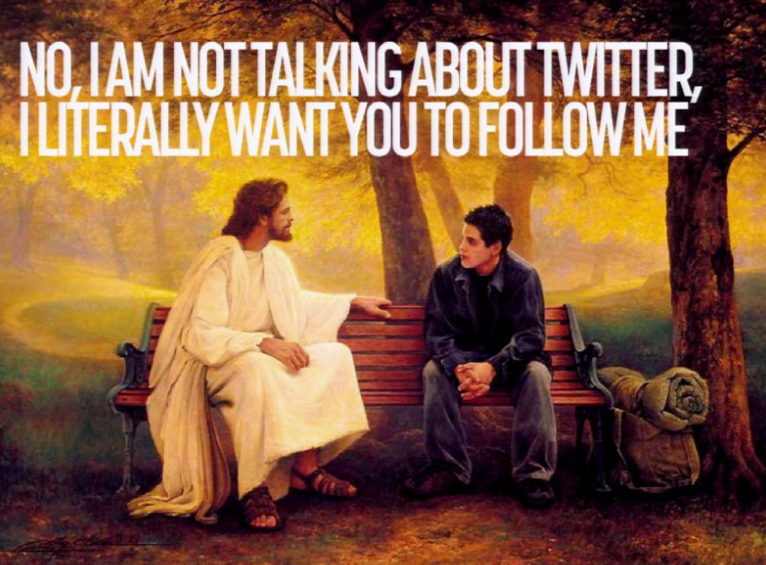 [Speaker Notes: We have moved away from the information age to the social age. This image reflects life at the moment.]
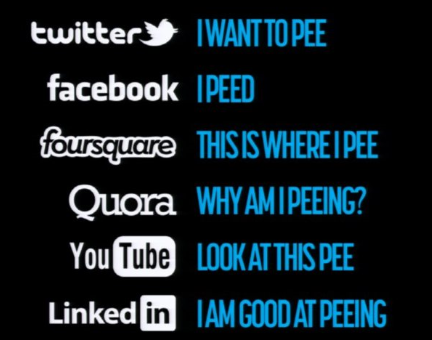 [Speaker Notes: This image is doing the rounds at the moment. I think it reflects the underwhelming experience social can have if it is not used correctly.]
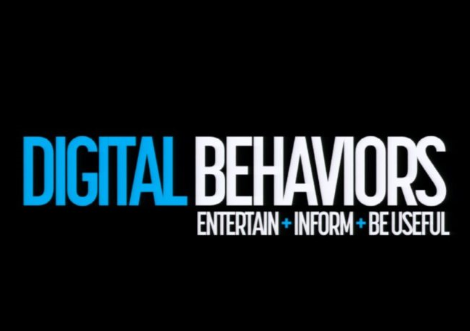 [Speaker Notes: Digital behaviour is changing. At one point it was only used for entertainment, then information but now it needs to play a useful role. 
If you can be used in a persons day to day habits then you are on to a winner. So this means talking to people when they check their mails, social etc at first thing in the morning.]
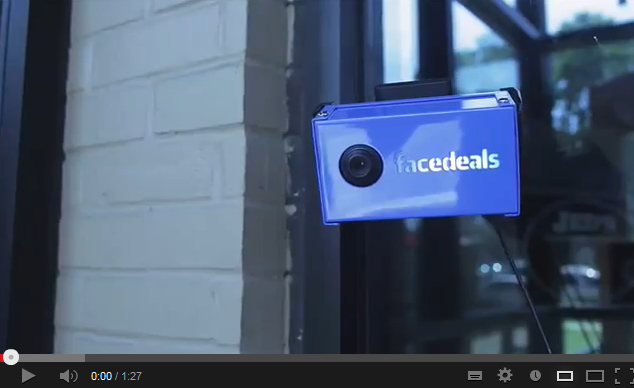 [Speaker Notes: http://www.youtube.com/watch?v=sLOxUVvcjwE]
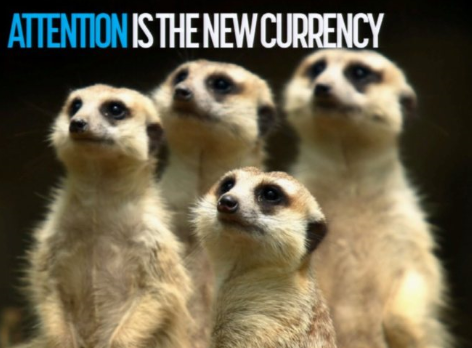 [Speaker Notes: The level of messages people get in Social is massive so you need to do something that will grab their attention and hold it. People are passively consuming in their Facebook and Twitter newsfeeds so you need to standout.]
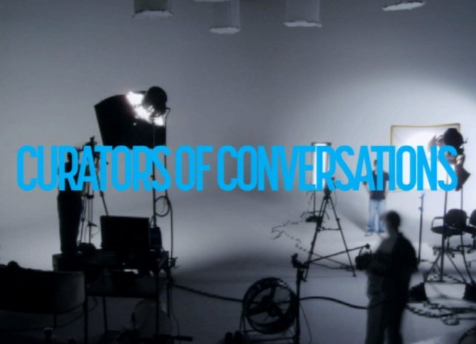 [Speaker Notes: All brands should be curators of conversations. This allows for two way conversation. Your customers will be the first ones to tell you what you are doing right and wrong. You should listen, take it on board and build.]
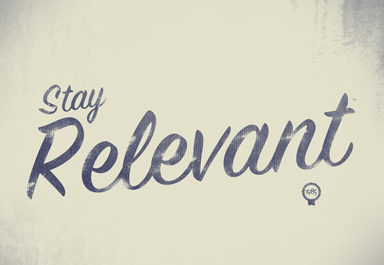 [Speaker Notes: Reactive, relevant and remarkable. 
If you want to be in the space of being useful to someones day to day life you need to be reactive. The majority of people are passive about your brand stories but that small amount that are reactive expect you to be reactive back. 
You need to be relevant or you will be ignored.
Most importantly you need to be remarkable. This will help you stand out. It is difficult but it will be the most important thing that you do.]
Getting started
[Speaker Notes: What else is going on in your market and what do customers want?
Why are you doing this? Don’t just throw up a Facebook/Twitter page because everyone else is. What do you want this to achieve for you?
Social Media is always on so you need to know who is going to react to your customers. 
Don’t be afraid to make mistakes and make sure your staff know that you are open to that.]
Social Listening tools
[Speaker Notes: SocialMention.com
Klout
Peer Index]
Blogging tools
Blogging tools that allow you to create your own blog 

Wordpress.com 

 Blogger.com
Dominate listings
Twitter
Facebook
Google +
Driving results
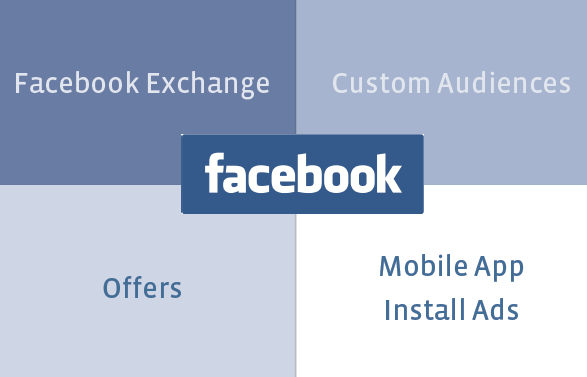 Exchange
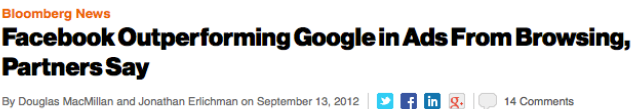 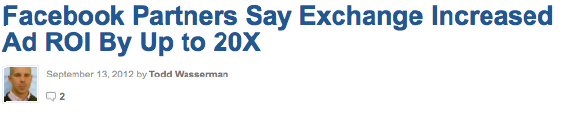 Custom  audiences
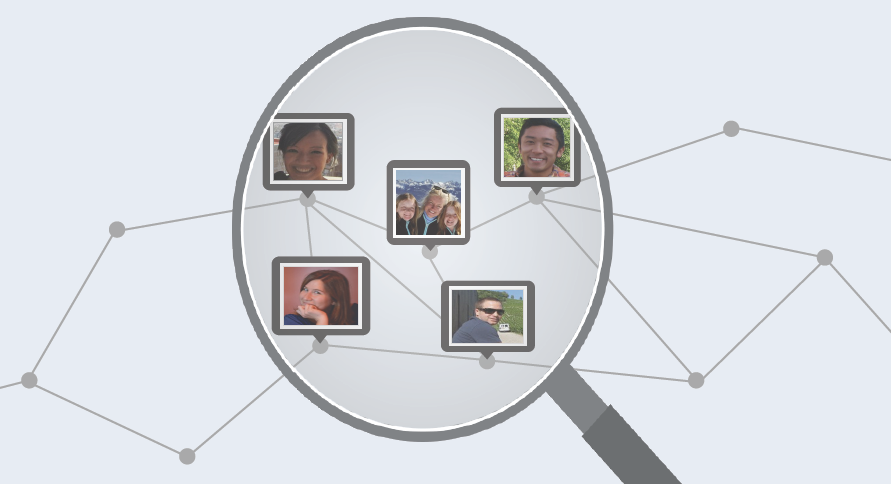 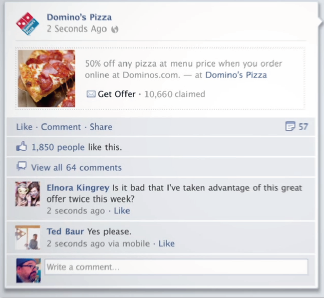 Offers
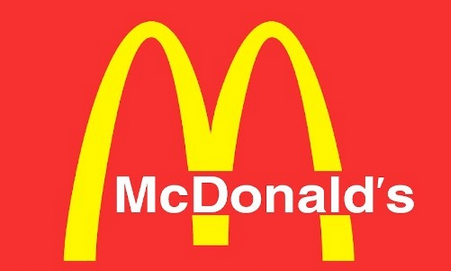 94,000 offers claimed 
32,000 redeemed
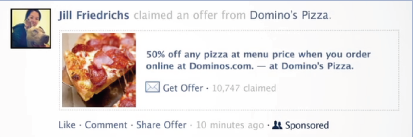 App installs
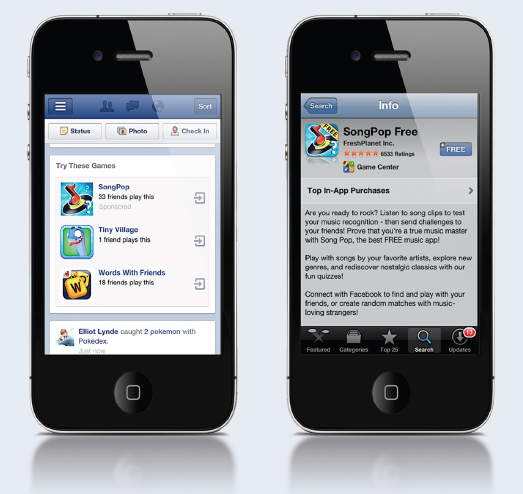 Tips for content strategy
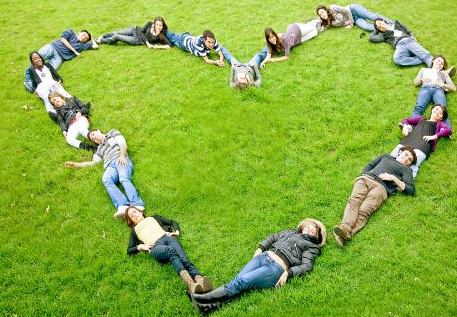 CREATE ASSETS FROM THE INSPIRATION AROUND YOU
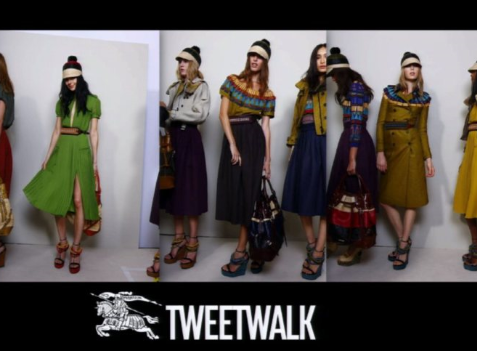 [Speaker Notes: Burberry tweeted photos of their models moments before they walked on to the catwalk. This meant the people who follow Burberry got to see the collection before all the top fashion magazines. This form of rewarding customers for their interest is going to get more and more popular. Also it doesn’t cost you anything. 
Treat your customers like VIPS]
stay connected with fans
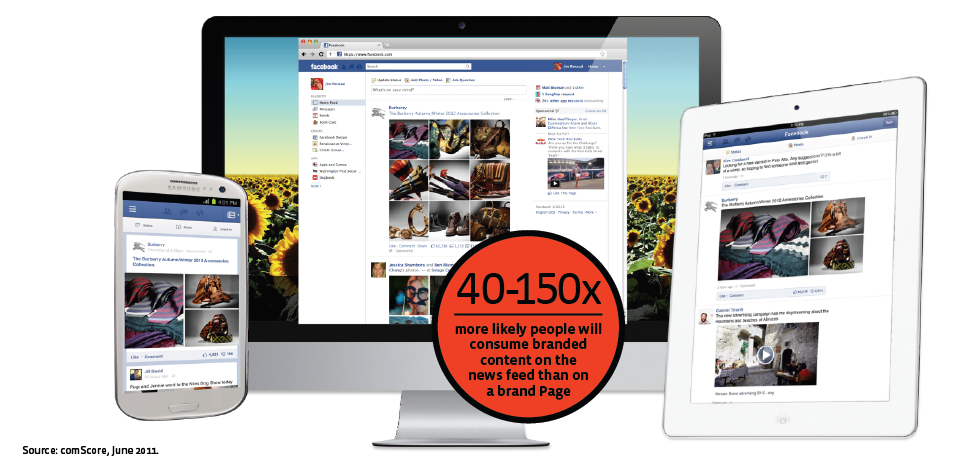 Friends make ads relevant
50% UPLIFT
In ad recall